ETL-orientierter Samply.MDR Einsatz am DKFZ
MDR Symposium, 30.09.2020
Rumyana Proynova
DKFZ – Abt. Ückert, Medizinische Informatik in der translationalen Onkologie (MITRO)
MITRO @ DKFZ
Datenanalyse
Dateintegration
Unterschiedliche Ausprägungen
Tableau 
R-Shiny apps 
Kundengeschriebene Skripte
Partner 
5+7
Mehrere Quellsysteme 
211 GB Daten 
ETL mit Samply.MDR
Aus dem Data Warehouse
Aus dem MDR
[Speaker Notes: Hier Übergang: Die alte MDR wurde von uns erweitert, aber Neuentwicklung war besser.]
Neuentwicklung MDR M5
Jul 2020
Jetzt
Ende 2020
2021 -
Umstellung 
MITRO ETL 
auf M5
Start M5

Grüne-Wiese-
Entwicklung
Backend
Frontend
API v4
API v5
Migration
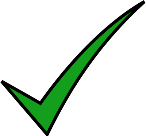 Weiter-entwicklung
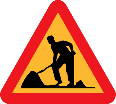 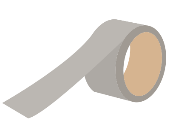 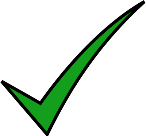 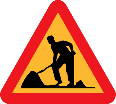 URIs, Gruppen, Versionierung
mitromdr/
haematologie/
v2.1/
patient/
geburtsdatum
MDR Instanz
Data dictionary
Tabelle
Datenelement
Version DD
Semantic Web statt ISO 11179
Slots
Elementbenennung
Samply.MDR: Schlüssel-Wert-Paare
Samply.MDR: Designation + Definition
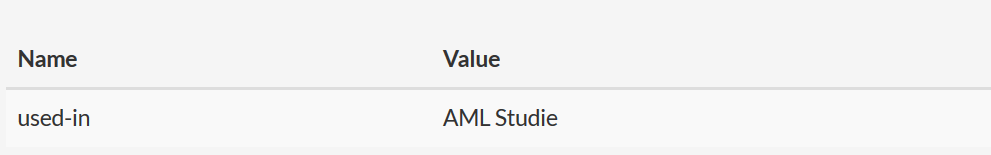 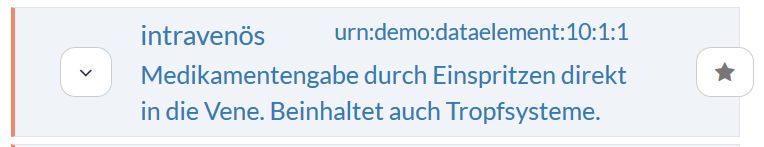 MDR M5: RDF Triple
MDR M5 – SKOS kompatibel
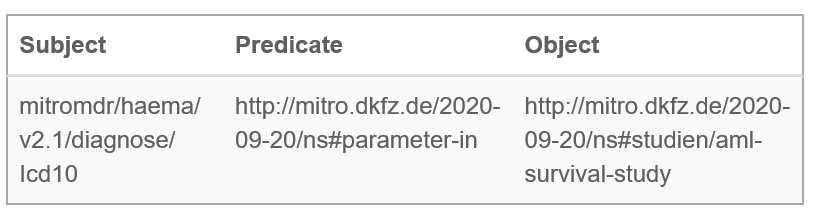 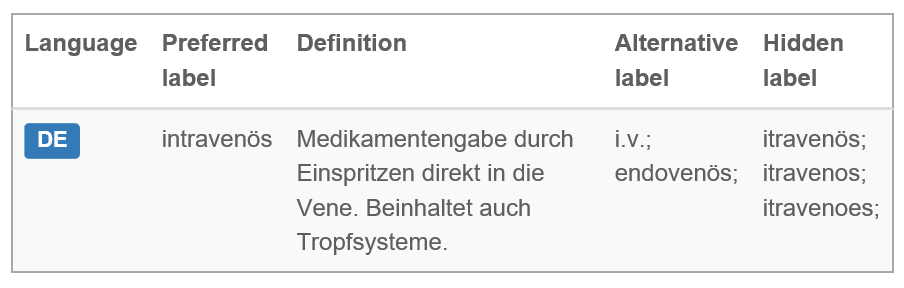 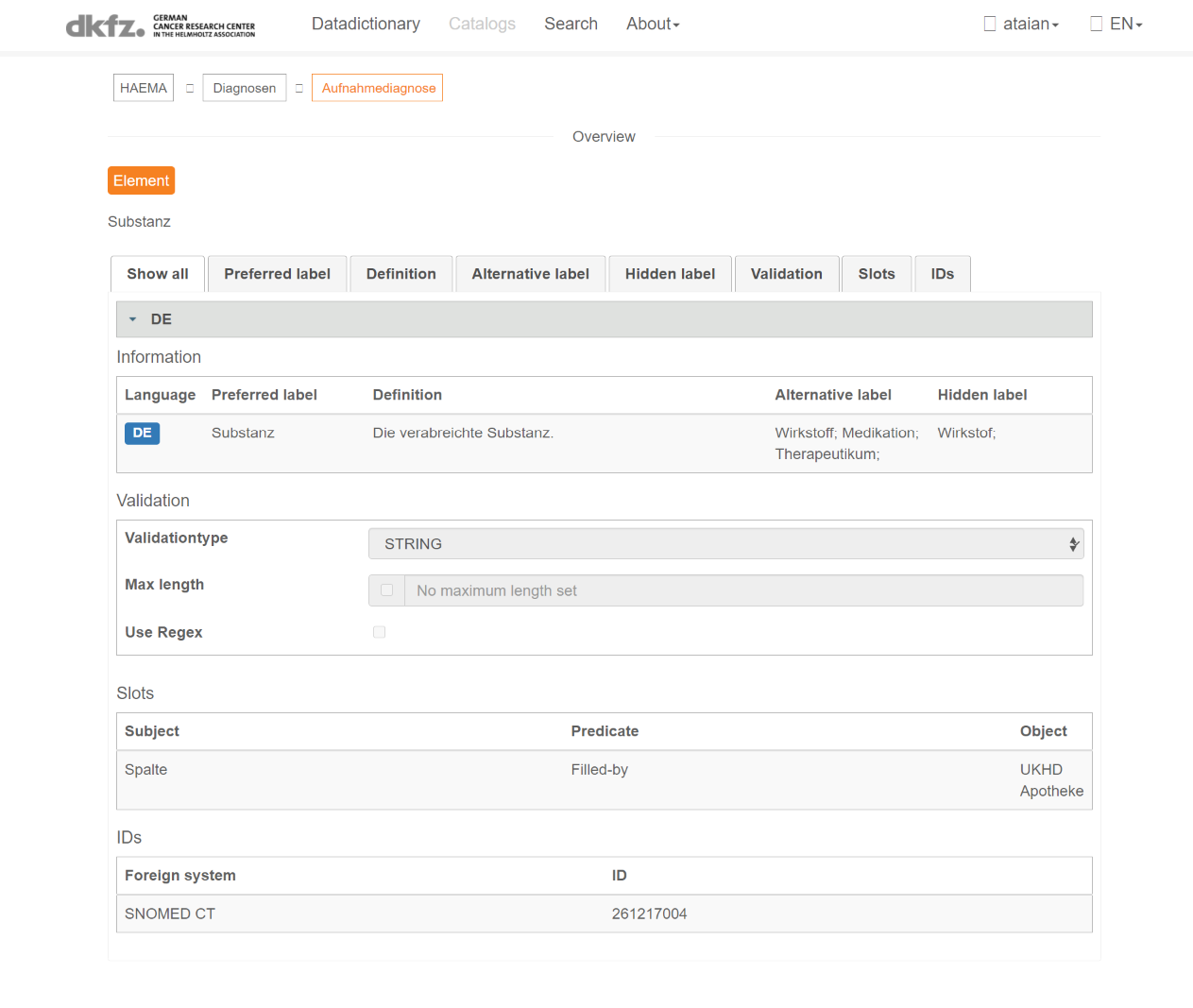 Mapping – neu in M5
Aktuell
 Regeln werden gespeichert als Freitext 
Mapping auf Elementebene
Zukünftig
 Regeln als JavaScript, und der ETL-Prozess kann sie ausführen
Mapping für einzelne Katalogcodes
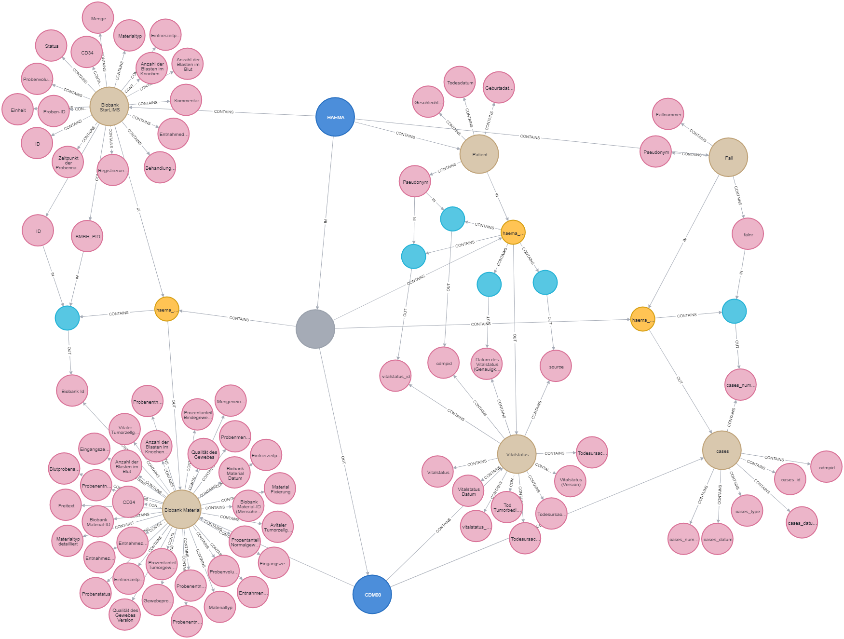 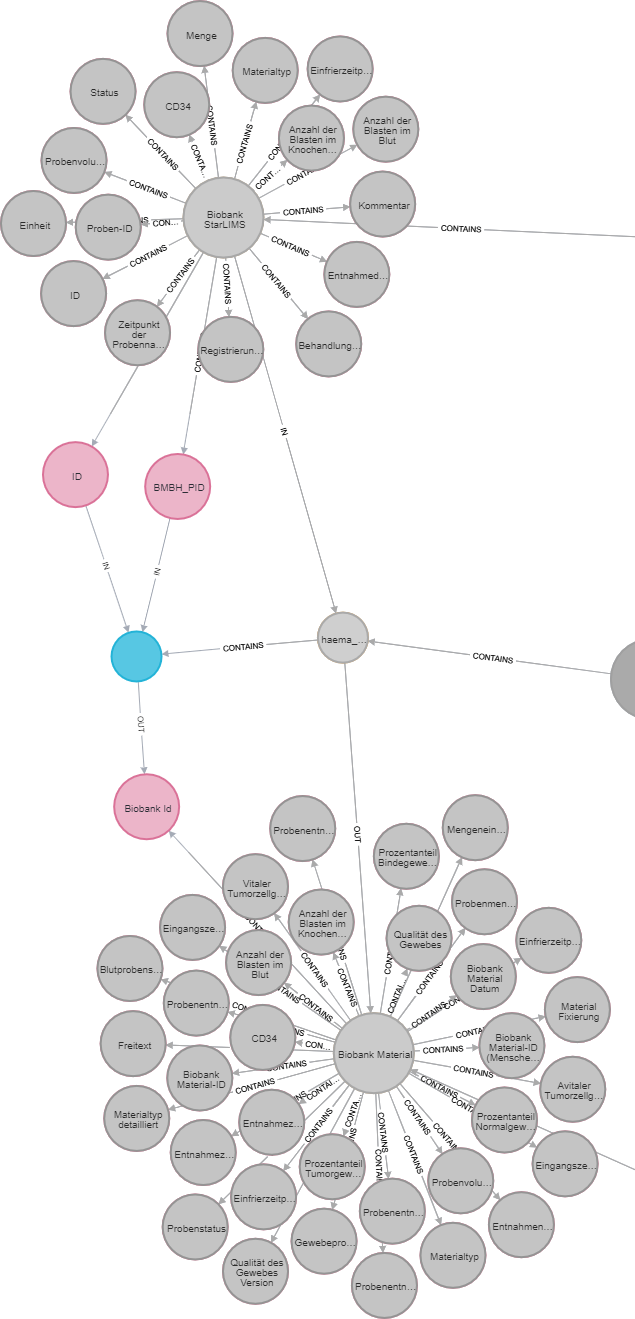 Ausblick
MDR M5 bildet den benötigten Umfang vom Samply.MDR ab
MDR M5 übernimmt die Schlüsselrolle im MITRO ETL 
Erweiterung in Richtung Semantic Web 
Verstärkte Zusammenarbeit mit Stakeholdern
Ausweitung auf weitere Use Cases
Danke schön!
IMBEI in Mainz: 

Ursprüngliche Entwicklung Samply.MDR
M5 Team am DKFZ: 

Wartung von Samply.MDRNeuentwicklung M5
MIG in Frankfurt: 
Weiterentwicklung 
der Samply.MDR
Med. Informatik am FAU, 
GBA Team (verteilt):  Erfolgreiche Einführung der Samply.MDR 
In mehreren Projekten
Technologie: Samply
M5
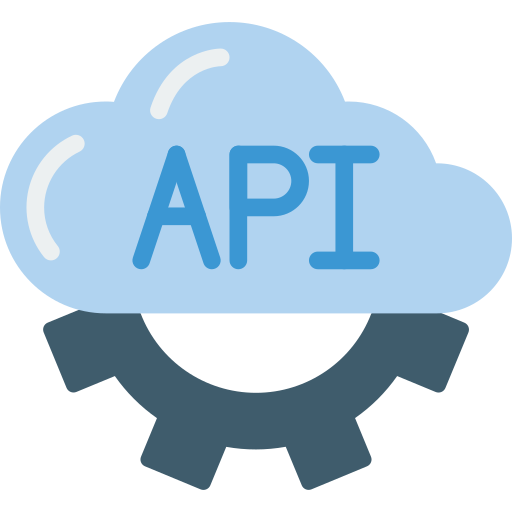 Auch schreibend
Interface:
REST
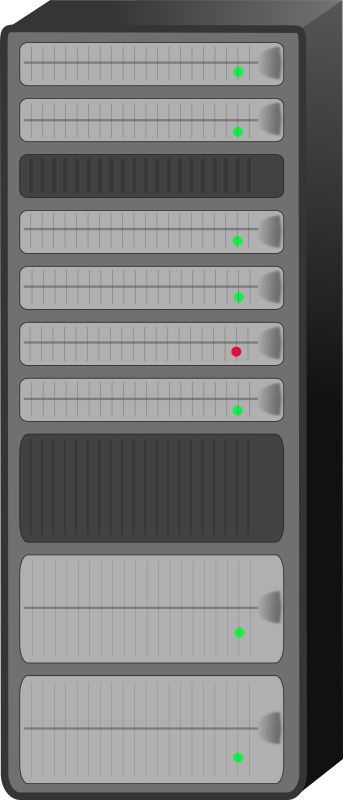 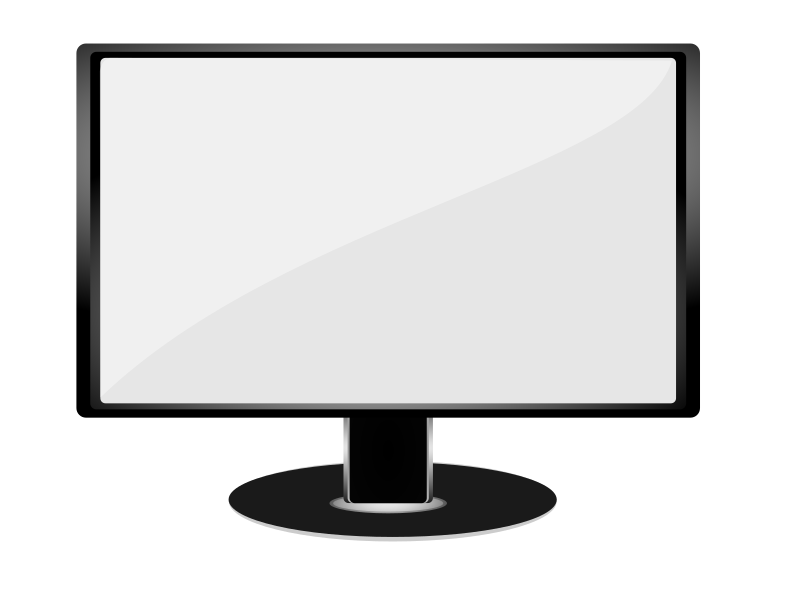 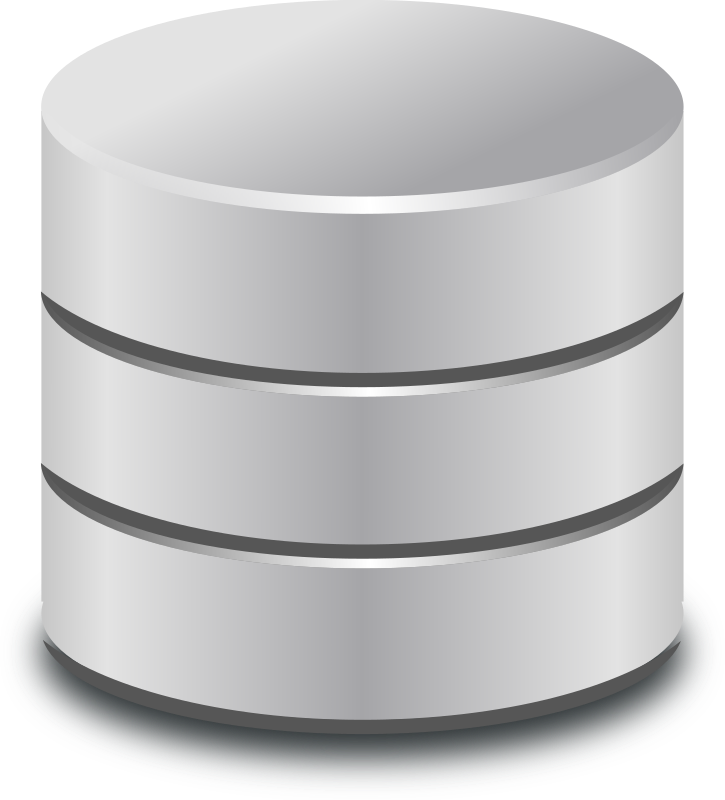 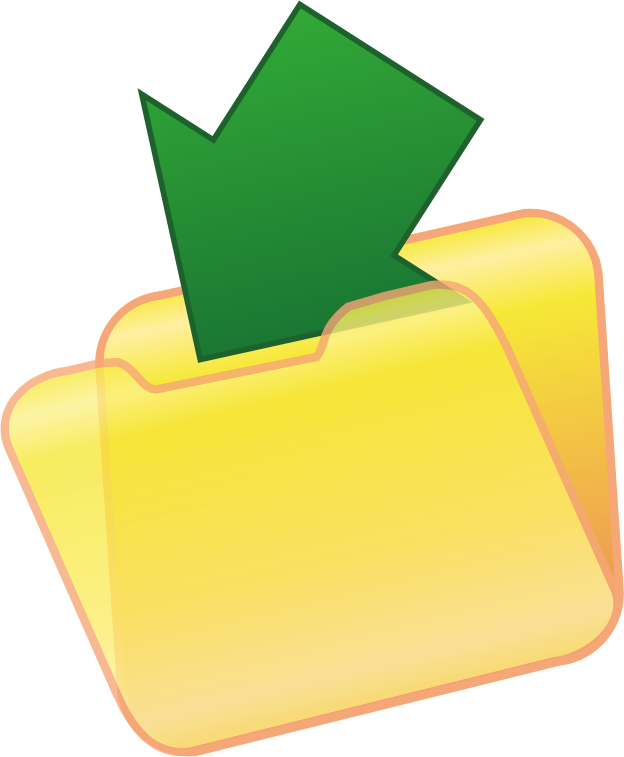 JSON
Später auch RDF/OWL
Frontend: 
Java server faces
Neo4j
Datenbank:
PostgreSQL
Backend: Java
Import/Export:
XML
ESR-DTH Today
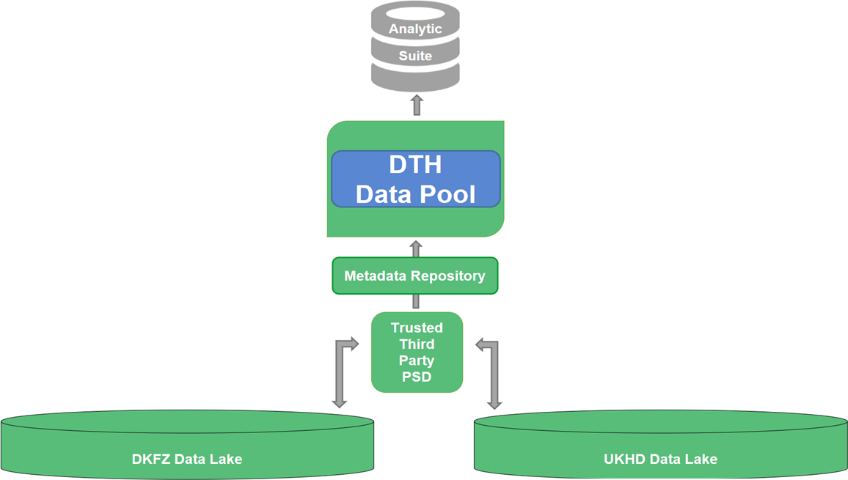 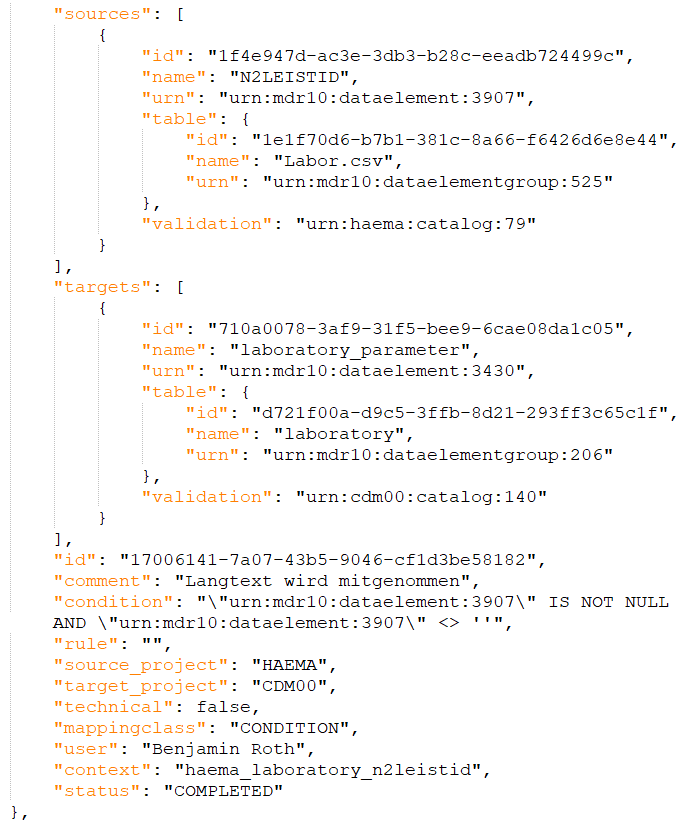 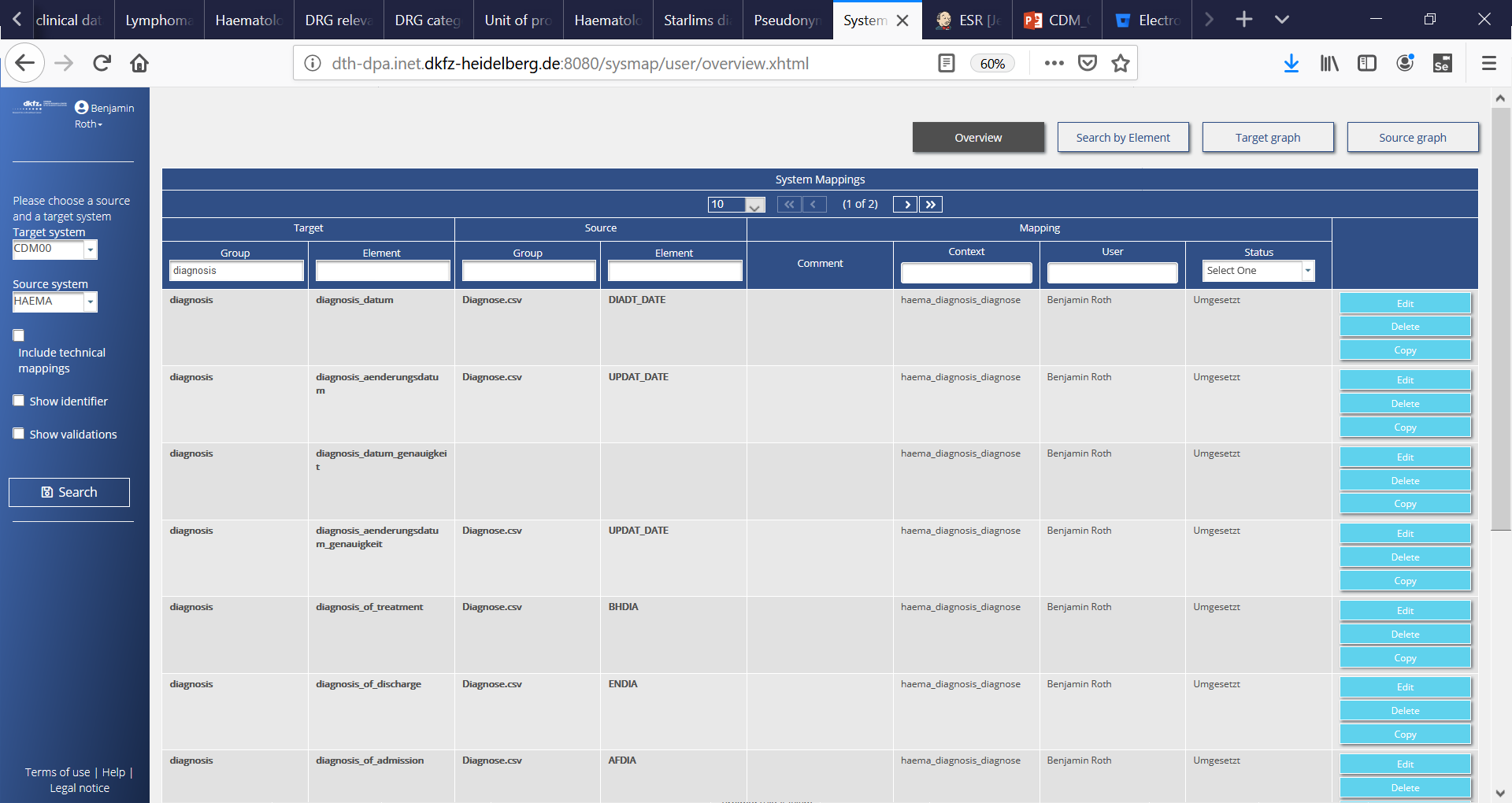 Example 2
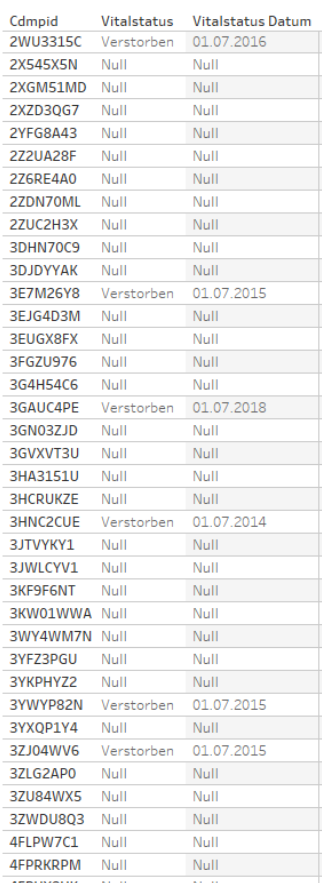 Todesdatum, anonymisiert auf Jahr
Nur befüllt für Patienten, die ein Todesdatum haben
Nutzerprofile ESR-DTH
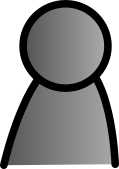 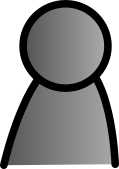 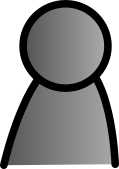 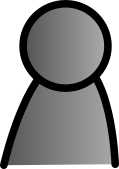 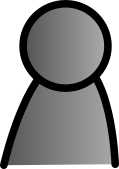 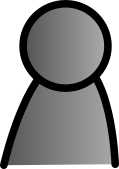 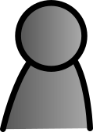 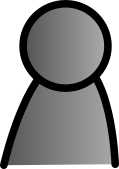 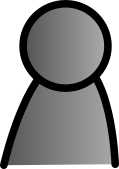 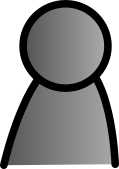 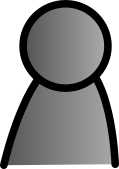 Customers
MITRO
sporadic user
sporadic user
documentary
documentary
developer
developer
champion
key user
key user
analyst
analyst
Nutzt MDR
Hat auch Bedarf an Metadaten